20分でわかるPurely FunctionalData Structures
k.inaba (http://www.kmonos.net/)Apr. 4, 2010
あらすじ
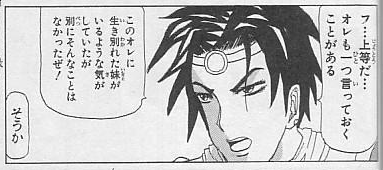 遅い
イミュータブルデータ構造は
Immutable Object だけで作るデータ構造
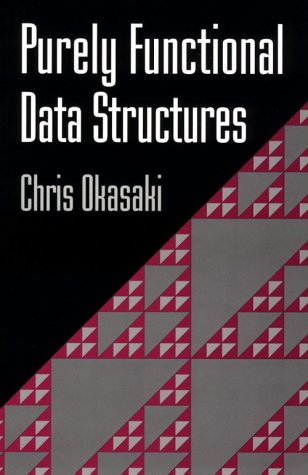 この本の
内　容を
全速力で
布教する
お題：キュー (Queue)
FIFO (First-In First-Out)
pushBack(e) でデータeを入れる
popFront() で取り出せる
入れた順に出てくる
以上
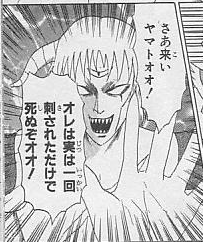 代入
Immutable Object でない
打倒すべき目標
破壊的キュー
手続き型でよくある
interface Queue<E>{
   void pushBack(E e);    E    popFront();
}
よくある実装
class HakaiQueue<E> implements Queue<E> {   class Cell { E e; Cell next; }   Cell fst, last;

   void pushBack(E e)
     {last=last.next=new Cell(e,null);}   E popFront()
     {E e=fst.e; fst=fst.next; return e;}
}
1
2
3
・
4
・
破壊的キューの特徴
Mutable Object を使用
リスト末尾を指すポインタをもっておき末尾のセルを pushBack 時に書換





Persistent でない
操作前の状態をとっておくには全コピーしかない
pushBack, popFront の最悪実行時間は O(1)
1
2
3
・
4
・
HakaiQueue<E> q = 略;
HakaiQueue<E> p = q;
q.pushBack(e); //pも変化!
計算量
Ephemeral (儚い)使い方での計算量
詳しくは
あとで
Amortized(償却)計算量
Worst-Case(最悪)計算量
Persistent (永続的な)使い方での計算量
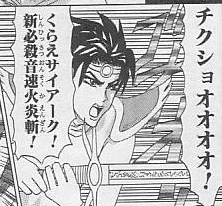 償却計算量！
Immutable な実装
2リストキュー
非破壊的キュー
フィールドの書き換えを使わないキュー
pushBack, popFront は「操作後のキュー」を別のオブジェクトを作って返す
interface ImuQueue<E>{
   ImuQueue<E>   pushBack(E e);   Pair<E,
    ImuQueue<E>> popFront();
}
非破壊キュー
単純にやると全コピー：計算量 O(n)
1
2
3
・
4
・
コピー
コピー
コピー
1
2
3
4
・
２リストキュー
ちょっと工夫
キューの後ろの方は逆順で持つ
pushBack がリスト先頭への追加なのでO(1)に！
1
2
3
・
5
4
・
data Queue a = Q [a] [a]  --ここからコードはHaskellです

pushBack (Q front rear) e = Q front (e:rear)
popFront (Q []    r) = popFront (Q (reverse r) [])
popFront (Q (e:f) r) = (e, Q f r)
２リストキューの特徴
front側とrear側の２つのリストで表現
len(front) == 0 になったら rear を reverse





Persistent である
最悪実行時間は、reverseが発生する瞬間 O(n)
でも、償却実行時間は O(1)
なので、トータルの実行時間的に考えると計算時間は O(1) と思って問題ない！
1
2
3
・
5
4
・
償却計算量とは？
操作列全体でコストを平均化して見たときの計算量
pushBack 1    [] [1]
pushBack 2    [] [2,1]
pushBack 3    [] [3,2,1]
popFront        [1,2,3] []  [2,3] []
popFront        [3] []
pushBack 4    [3] [4]
popFront        [] [4]
popFront        [4] []  [] []
reverseは「たまにしか」起きない
時間 t かかるreverseが発生する前に、必ず
t 回 pushBack している
償却計算量とは？
現実の計算量
pushBack 	1
popFront(軽) 	1
popFront (重)	t+1
分担をごまかした計算量
pushBack 	2
popFront(軽) 	1
popFront (重)	1
時間 t かかるreverseが発生する前に、必ず
t 回 pushBack している
pushBack 1    [] [1]			1	2
pushBack 2    [] [2,1]			1	2
pushBack 3    [] [3,2,1]			1	2
popFront        [1,2,3] []  [2,3] []	3+1	1
popFront        [3] []			1	1
pushBack 4    [3] [4]			1	2
popFront        [] [4]			1	1
popFront        [4] []  [] []		1+1	1
合計					12	12
こう思えば
全部 O(1) だしトータル計算量も変わらないので問題ない！
計算量
!?
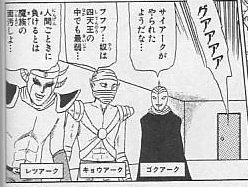 2リストキュー
実時間キュー
銀行家キュー
ブートストラップキュー
銀行家キュー
２リストキューは本当に
Persistent と言えるのか？？？
Persistent なら、同じバージョンを取っておいて何回も使えるはず
let q = loadSomeQueue () in  … (doHoge q) … (doFuga q) …  (doPiyo q) … (doHige q) …
破滅的な例
reverseが起きる寸前のキューを何回も使う
let q = needReverseQueue () in  … (popFront q) … (popFront q) …  (popFront q) … (popFront q) …
ごまかしきれてない
reverseが起きる寸前のキューを何回も使う
let q = pushFront (pushFront (pushFront          (Queue [] []) 1) 2) 3in … (popFront q) … (popFront q) …  (popFront q) … (popFront q) …
計算時間は 2*3+4 = 10 です！
実際の計算時間は 1*3+4*4 = 19 ！
分担をごまかした計算量
pushBack 	2
popFront(軽) 	1
popFront (重)	1
現実の計算量
pushBack 	1
popFront(軽) 	1
popFront (重)	1+t
どうしましょう
Persistent な使い方（同じバージョンを何回も使い回す）をしても償却計算量をO(1)にするには？
さらなる工夫
len(front)==0 になったら reverse
len(front)+1 == len(rear) になったら遅延評価で reverse
frontの方が短くなったら早めのreverse
f
1
2
r
3
・
5
4
data Queue a = Q [a] Int [a] Int

pushBack(Q f fl r rl) e  = chk (Q f fl (e:r) (rl+1))
popFront(Q (e:f) fl r rl)= (e, chk (Q f (fl-1) r rl))
さらなる工夫
len(front)+1 == len(rear) になったら遅延評価で reverse
data Queue a = Q [a] Int [a] Int

pushBack(Q f fl r rl) e  = chk (Q f fl (e:r) (rl+1))
popFront(Q (e:f) fl r rl)= (e, chk (Q f (fl-1) r rl))

chk (Q f fl r rl) =
  if fl+1 == rl then (Q (f++reverse r) (fl+rl) [] 0)
                else (Q f fl r rl)
Haskellなので
デフォルト遅延
特徴
front側とrear側の２つのリストで表現
len(front)+1 == len(rear) になったら遅延 reverse





Persistent である
最悪実行時間は、reverseが発生するとき O(n)
償却実行時間は (persistentな使い方でも) O(1)
f
1
2
r
3
・
5
4
計算量の見積もり方
積み立て金メソッド
「時間tかかるreverseの前に必ずt回pushBackしてる」  「pushBackのコストを 2 にして、先に          reverseの負担の分を払っておけばOK」
から 借金メソッド へ
「早めの遅延評価reverseしておけば、 値が本当に必要になるまでに時間がある」 「本当に必要になる支払期限までに、t 回の         popFrontで負担金を用意できれば問題ない」
償却計算量とは？
現実の計算量
pushBack 	1
popFront(軽) 	1
popFront (重)	x+1
分担をごまかした計算量
pushBack 	1
popFront	2
長さtのreverse結果が必要となるまでにt回はpopFrontするはず
pushBack 1    []  [1]  []r[1]  []			1	1
pushBack 2    []r[1]  [2]				1	1
pushBack 3    []r[1]  [3,2]  []r[1]r[3,2]  []	1	1
popFront        r[1]実行  r[3,2]  []		1+1	2
popFront        r[3,2]実行  [3]  []		2+1	2
pushBack 4    [3]  [4]				1	1
popFront        []  [4]  []r[4]  [] 			1	2
popFront        r[4]実行  [] []			1+1	2
合計						12	12
少し大きい例：pushBack 1～15
[]                  [1]  []r[1] []
[]r[1]            [2]
[]r[1]            [3,2]  []r[1]r[3,2] []
[]r[1]r[3,2]  [4]
[]r[1]r[3,2]  [5,4]
[]r[1]r[3,2]  [6,5,4]
[]r[1]r[3,2]  [7,6,5,4]  []r[1]r[3,2]r[7..4] []
…
[]r[1]r[3,2]r[7..4] [15..8]  []r[1]r[3,2]r[7..4]r[15..8] []
popFront
[] [1]  []r[1] []
[]r[1] [3,2]  []r[1]r[3,2] []
[]r[1]r[3,2] [7,6,5,4]  []r[1]r[3,2]r[7..4] []
[]r[1]r[3,2]r[7..4] [15..8]  []r[1]r[3,2]r[7..4]r[15..8] []
popFront:  r[1]実行  r[3,2]r[7..4]r[15..8]	1+1
popFront:  r[3,2]実行  [3]r[7..4]r[15..8]	1+1
popFront:  r[7..4]r[15..8]			1+1
popFront:  r[7..4]実行  [5,6,7]r[15..8]	1+1
popFront:  [6,7]r[15..8]				1+1
popFront:  [7]r[15..8]				1+1
popFront:  r[15..8]				1+1
popFront:  r[15..8]実行  [9..15]		1+1
借金返済間に合ってる
なぜ借金メソッド？
積立金は一度使うとなくなるけど
3億円貯金
let q = pushFront (pushFront (pushFront          (Queue [] []) 1) 2) 3in … (popFront q) … (popFront q) …  (popFront q) … (popFront q) …
revに3億円使う
revに3億円使う
revに3億円使う
revに3億円使う
なぜ借金メソッド？
借金は、一度返せば大丈夫！
遅延評価でメモ化されてるから
15億円借金
let q = []r[1]r[3,2]r[7..4][15..8] [] in … (popFront q) … (popFront q) …  (popFront q) … (popFront q) …
rev実行返済
メモ化されてるので
もうrev不要
メモ化されてるので
もうrev不要
メモ化されてるので
もうrev不要
計算量
※注釈
銀行家キューという名前はなんですか
償却計算量の評価の方法として（Functional データ構造に限らず一般の話として）
銀行家 (Banker) の方法
物理学者 (Phyisicist) の方法
の二つがあって、その「銀行家の方法」で設計したキューという意味だそうです。

本には両方の手法が紹介されています
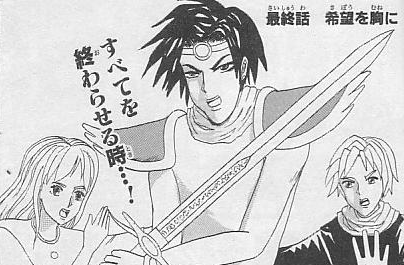 定数
悪計算量
実時間キュー
…
償却計算量とはなんだったのか




仮想的に「積立金」や「借金」を考え仮想的に返済する
分担をごまかした計算量
pushBack 	2
popFront(軽) 	1
popFront (重)	1
こう思えば
全部 O(1) だしトータル計算量も変わらないので問題ない！
仮想世界を現実にする
popFront で、仮想的にではなく
実際に「借金」を返す

	＝

popFront のたびに、reverse 処理を
実際に「ちょっとずつ実行」する
やりかた
１： 借金ポインターを追加
			（遅延評価サンクを指しておく）




２： chk 関数はreverseチェックのついでに無駄に遅延サンクをちょっとづつ実行（chk自体は遅延しないようにeager実行）
data Queue a = Q [a] Int [a] Int [a]

pushBack(Q f fl r rl s) e  = seq chk (Q f fl (e:r) (rl+1) s)
popFront(Q (e:f) fl r rl s)  = (e, seq chk (Q f (fl-1) r rl s))
やりかた
2.1： 借金ポインタに対してパターンマッチ＝ consセル１個分だけ実行される




2.2：rotate xs ys zs は xs++rev ys++zs する関数
chk (Q f fl r rl (_:s)) = (Q f fl r rl s)
chk (Q f fl r rl []) =  -- 実は fl+1 == rl のときだけこっちに来る  let ff = rotate f r [] in 
    (Q ff (fl+rl) [] 0 ff)
rotate [] (y:_) zs      = y : zs
rotate (x:xs) (y:ys) ff =    x : rotate xs ys (y:zs)
「セル１個だけ実行」しやすいreverse
計算量
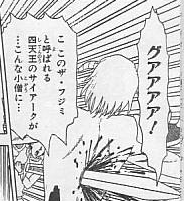 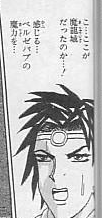 ニューメリカル表現の
再帰
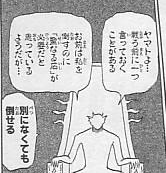 スローダウンが
多相再帰
ブートストラップ
データ構造
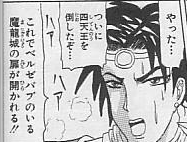 そのほかの話題
目次（紹介した部分）
2～3章 :: 簡単な関数型データ構造の紹介
2リストキュー、赤黒木、二項ヒープ、…
4章 :: 遅延評価とは
5章 :: 償却計算量とは
6章:: 遅延評価を駆使して、永続性と　償却計算量を両立（キュー, ヒープ, …）
7章:: リアルタイム化（キュー, ヒープ, …）
8～11章 :: 関数型データ構造汎用技法集
「n進数表記に学ぶ」「ブートストラップ」「再帰スローダウン」
あとは
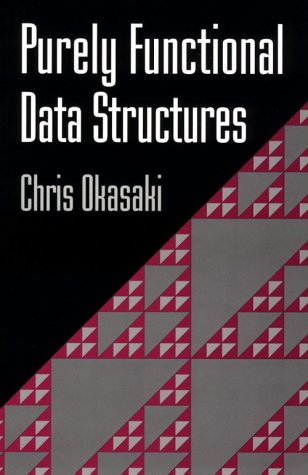 みんな




							を読もう！
Thank you for listening!
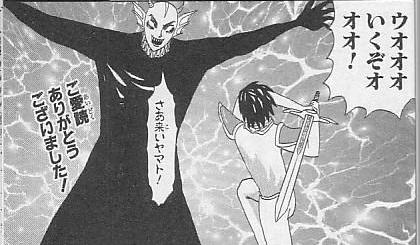 ※スライド内の漫画はすべて　 増田こうすけ「増田こうすけ劇場 ギャグマンガ日和 （巻の５） 」 からの引用です。